2023
PLANEJAMENTO
PUBLICITÁRIO
Profa. Dra. Clotilde Perez
Jacqueline Ausier (PPGCom)
Aula : Roteiro de Planejamento (trabalho final)
WELCOME TO
VANILLA FOOD PRESENTATION
A wonderful serenity has taken possession of my entire soul, like these sweet mornings of spring which I enjoy with my whole heart. I am alone, and feel the charm of existence in this spot, which was created for the bliss of souls like mine.
Avaliação
Atividades em sala (20%)
Planejamento final (80%)
Trabalho escrito e apresentação
PROJEX
OBJETIVOS:
Planejamento e execução, em forma de projeto, de uma campanha publicitária e/ou de comunicação de marketing para uma marca existente no mercado, envolvendo desde a análise mercadológica até a apresentação das peças e do plano de mídia concebidos como solução para o problema mercadológico diagnosticado. Contempla ainda avaliação e feedback da campanha.
PLANEJAMENTO
1. Introdução
Parte inicial do texto, na qual deve constar a delimitação do projeto proposto bem como seus objetivos e outros elementos necessários para situar o tema escolhido.
2. Empresa/cliente
Definição da marca existente no mercado que será objeto do planejamento de comunicação.
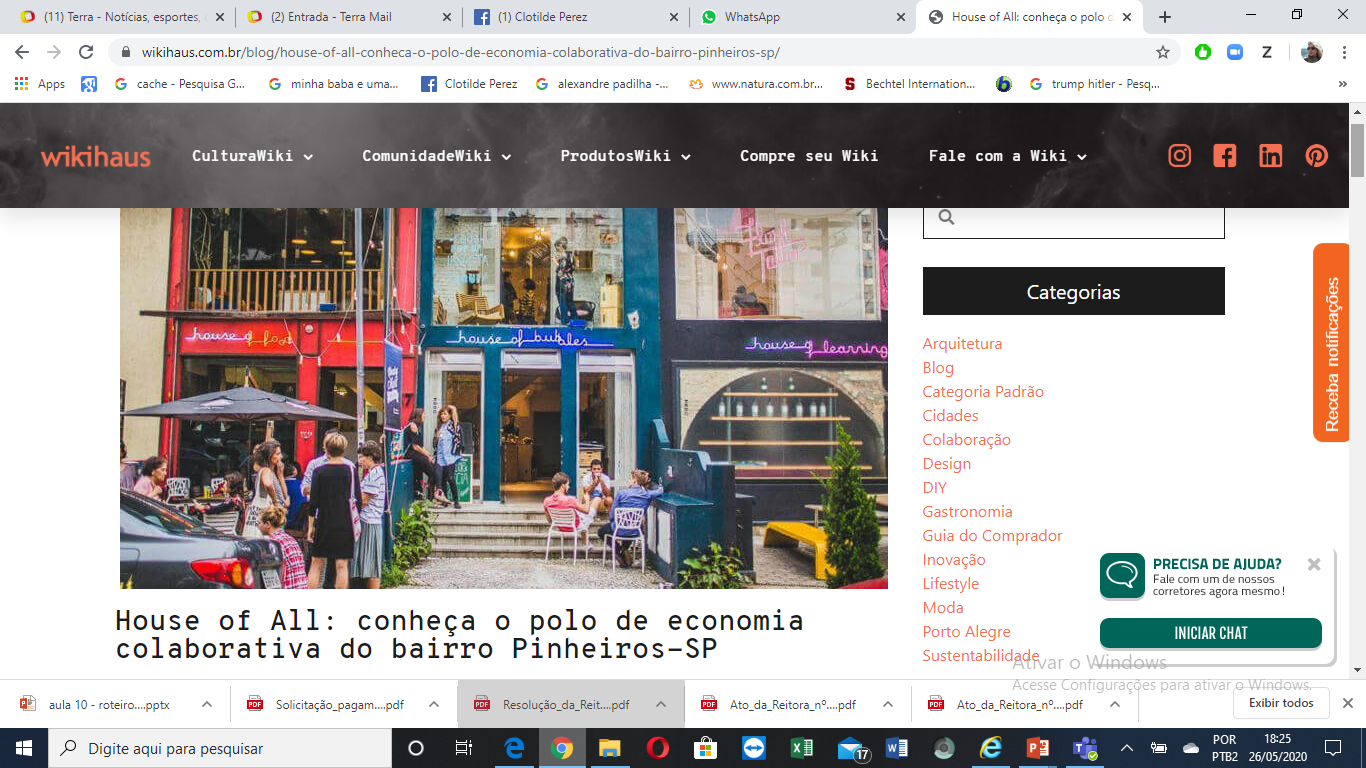 3. Contato
Identificação do nome e cargo do profissional que atendeu a equipe de alunos.
4. Histórico
Breve histórico e filosofia da empresa 
Missão, visão, valores, essência, manifesto...

(+ pontos ou momentos relevantes para a campanha atual).
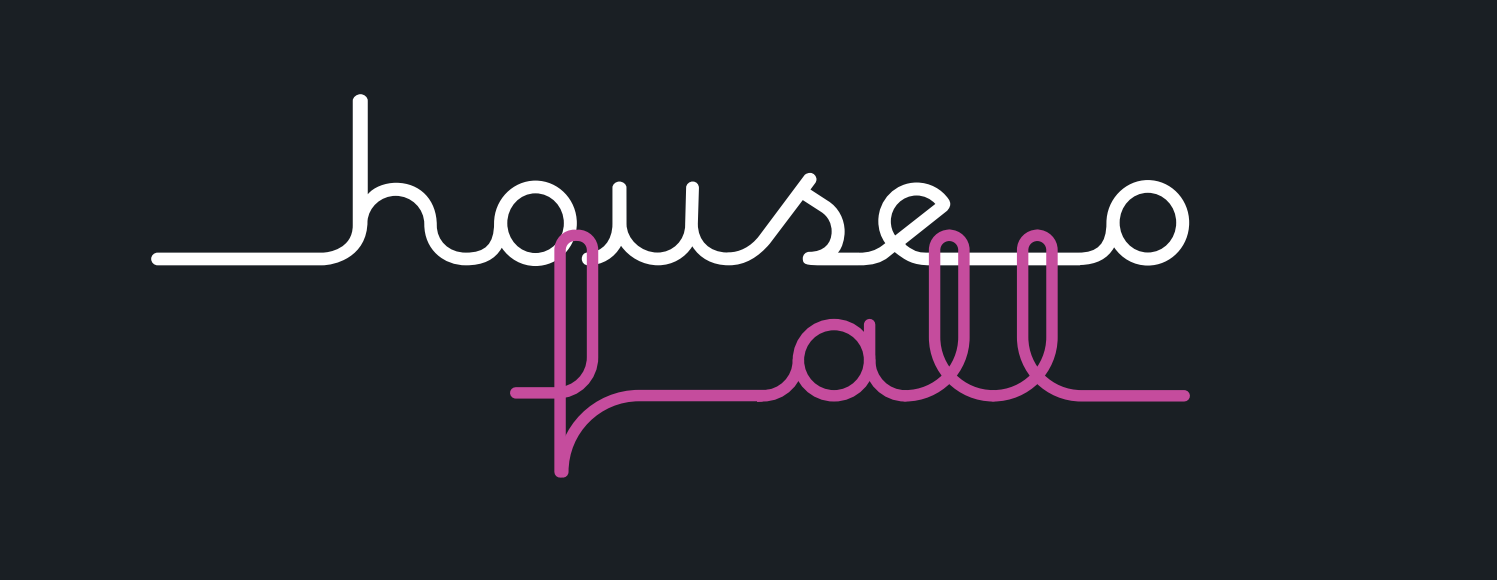 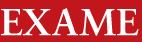 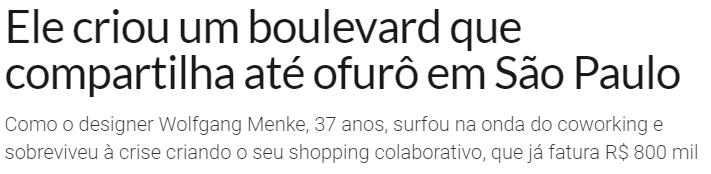 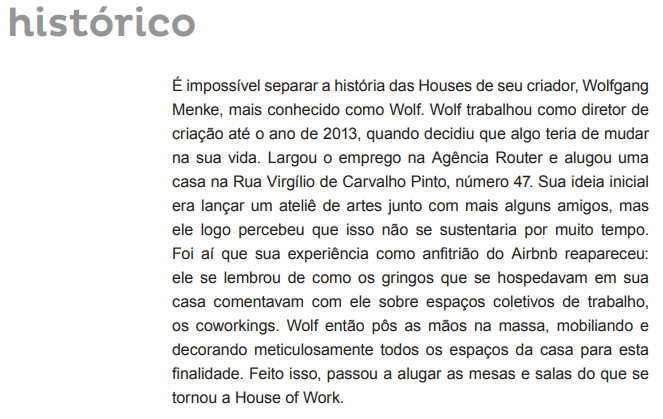 (...)
Filosofia empresarial:

Missão
Visão
Valores
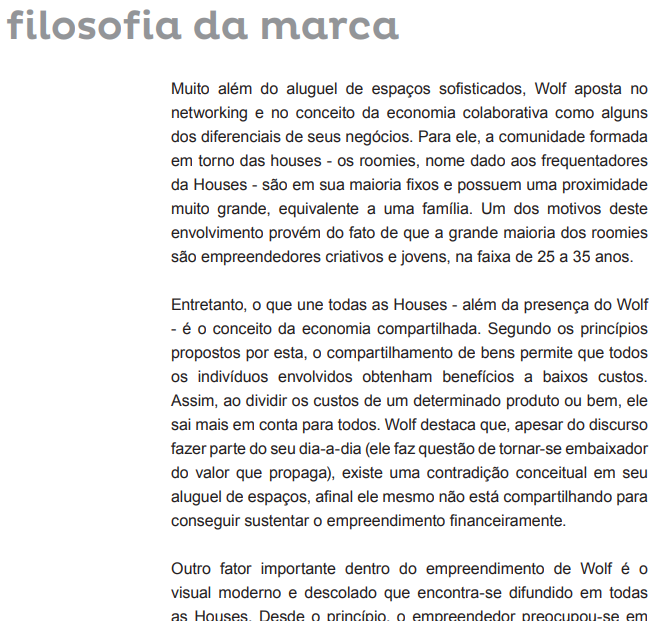 Manifesto...
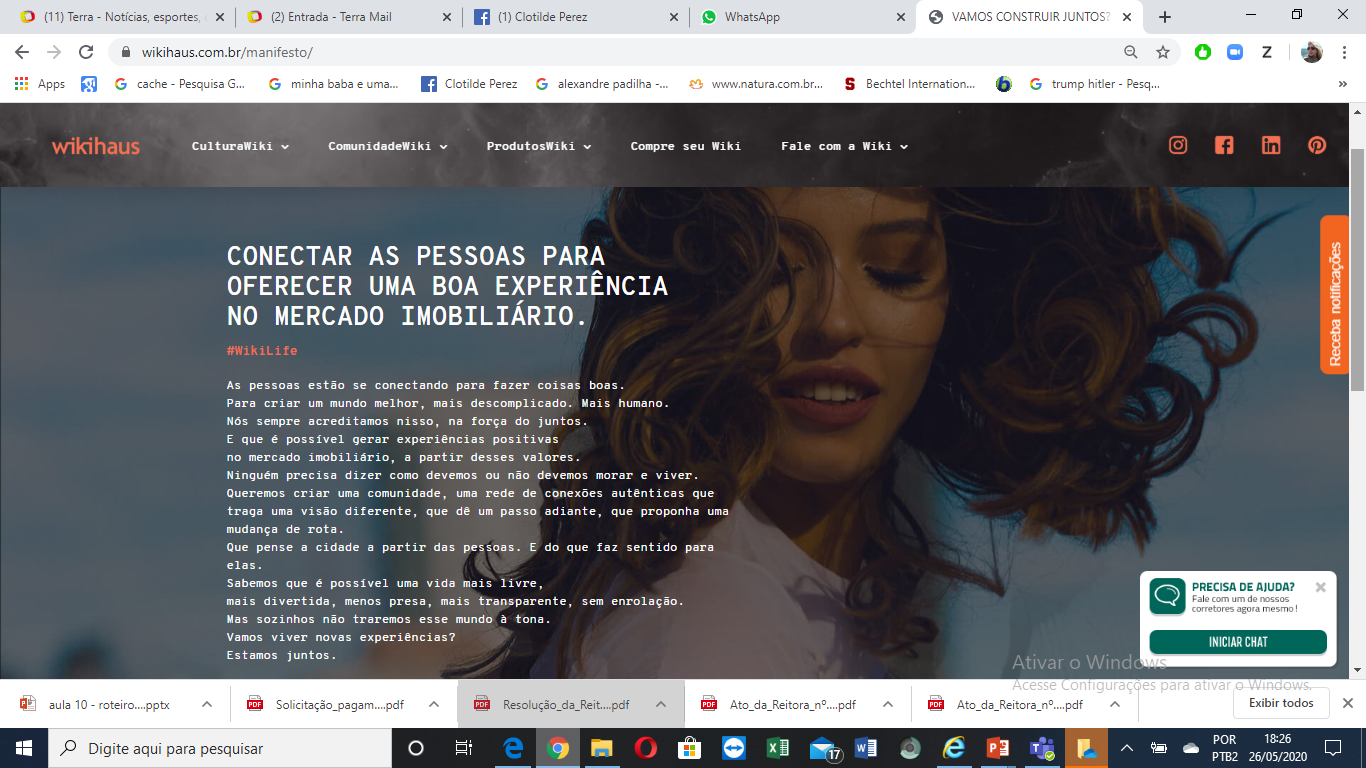 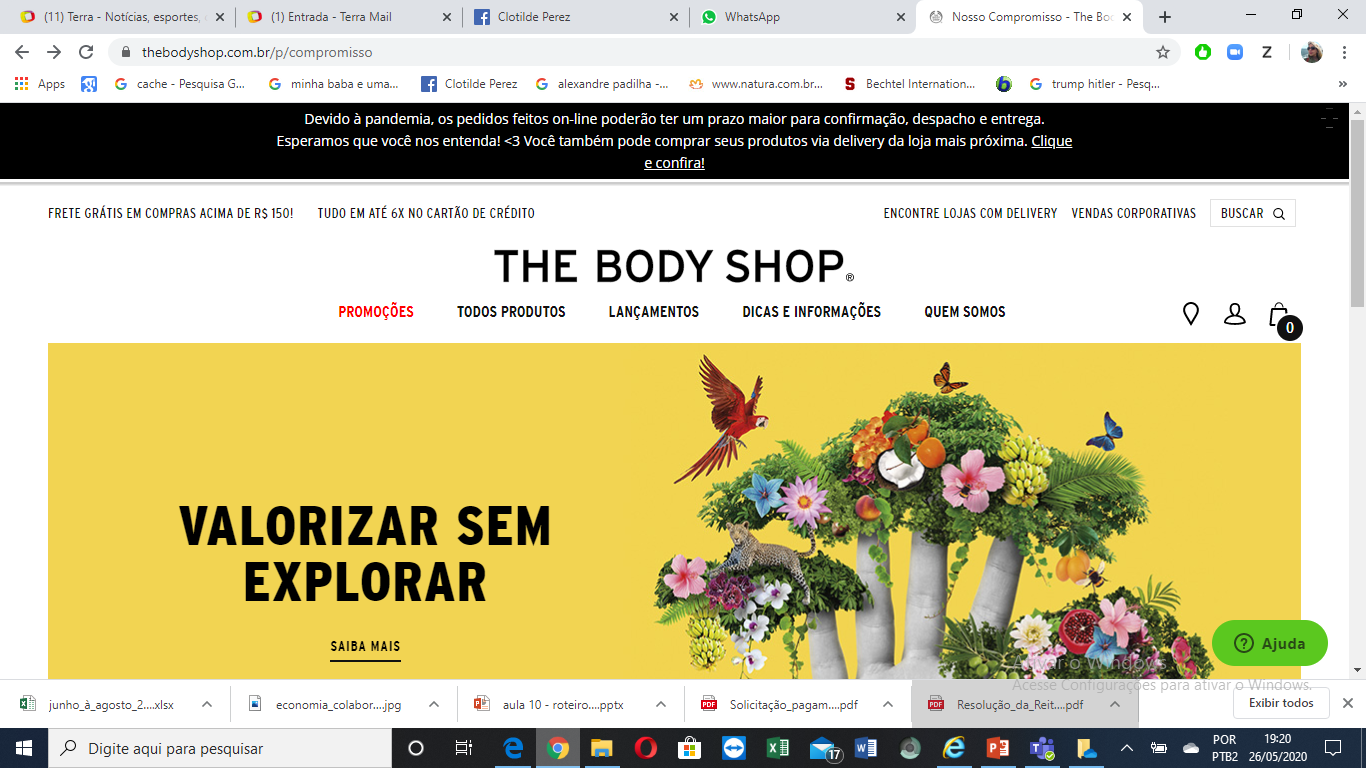 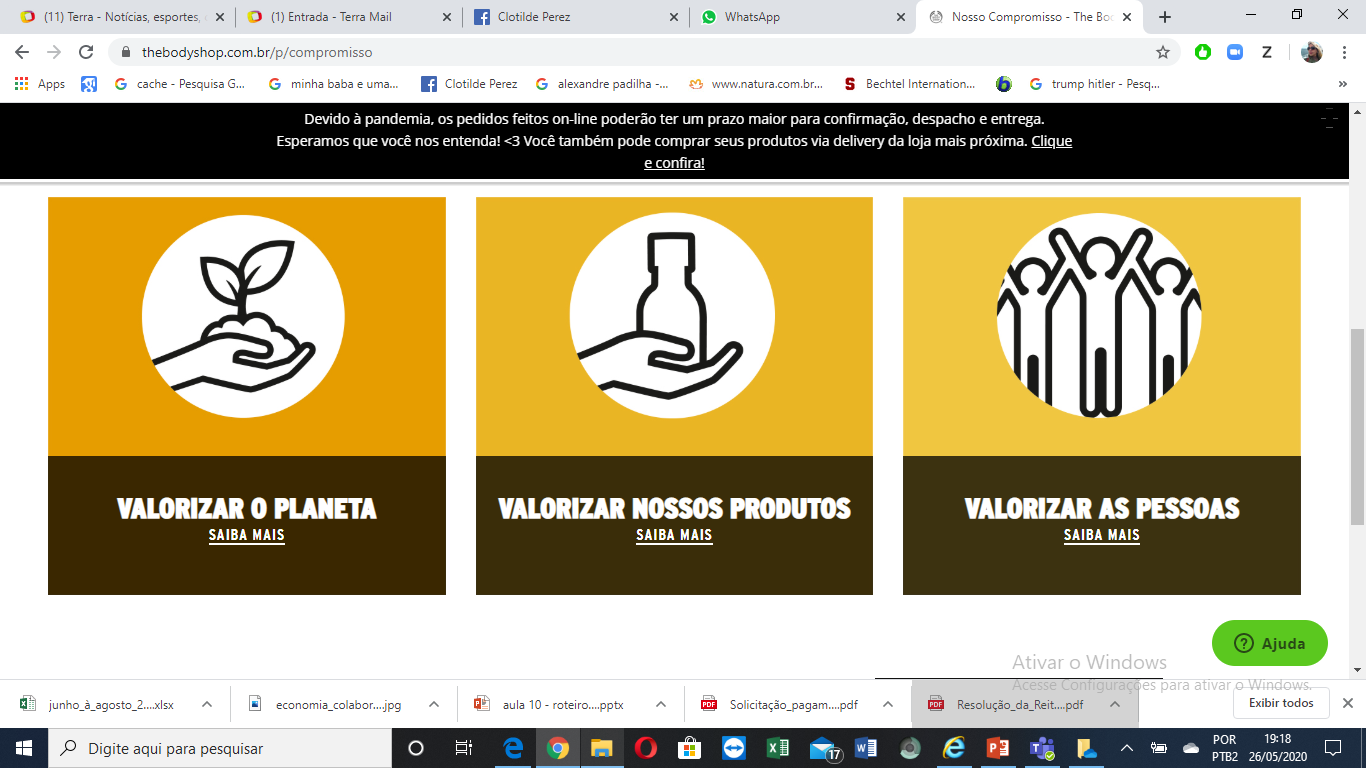 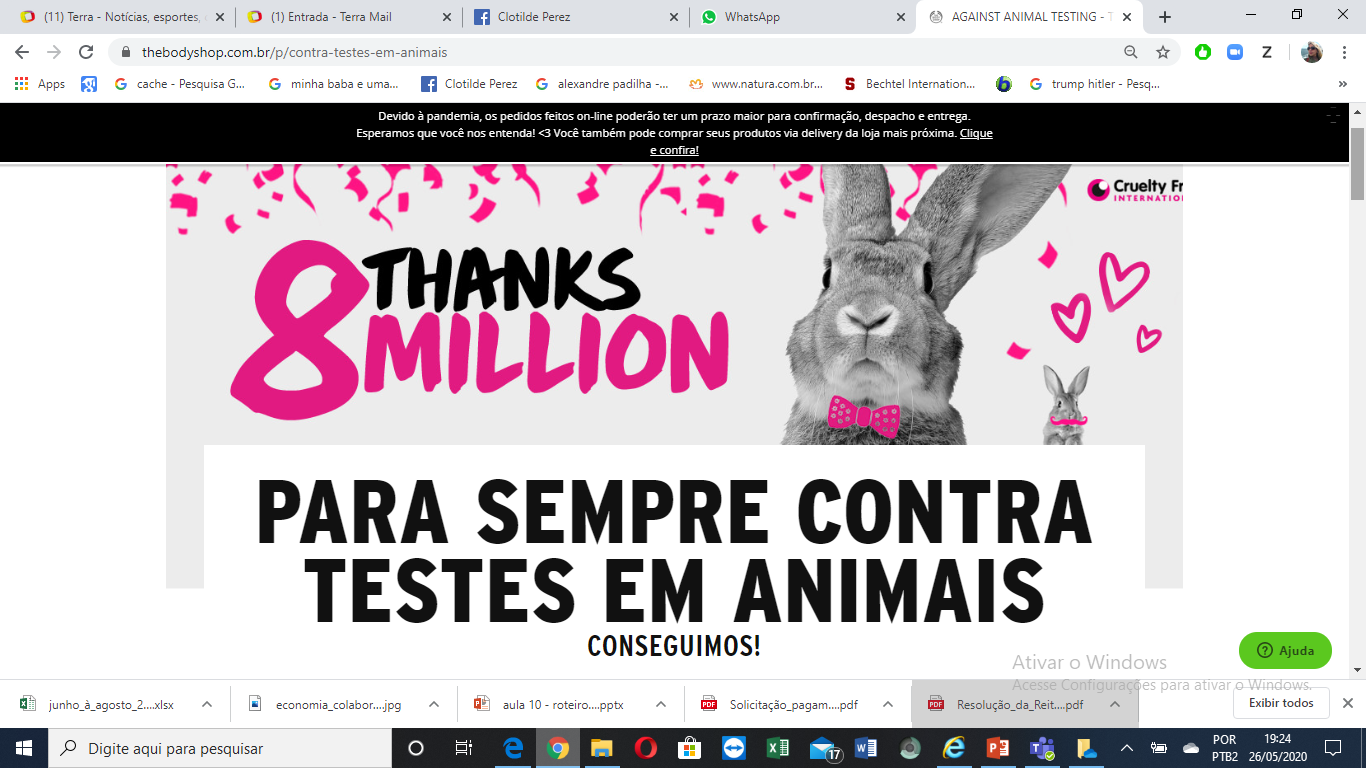 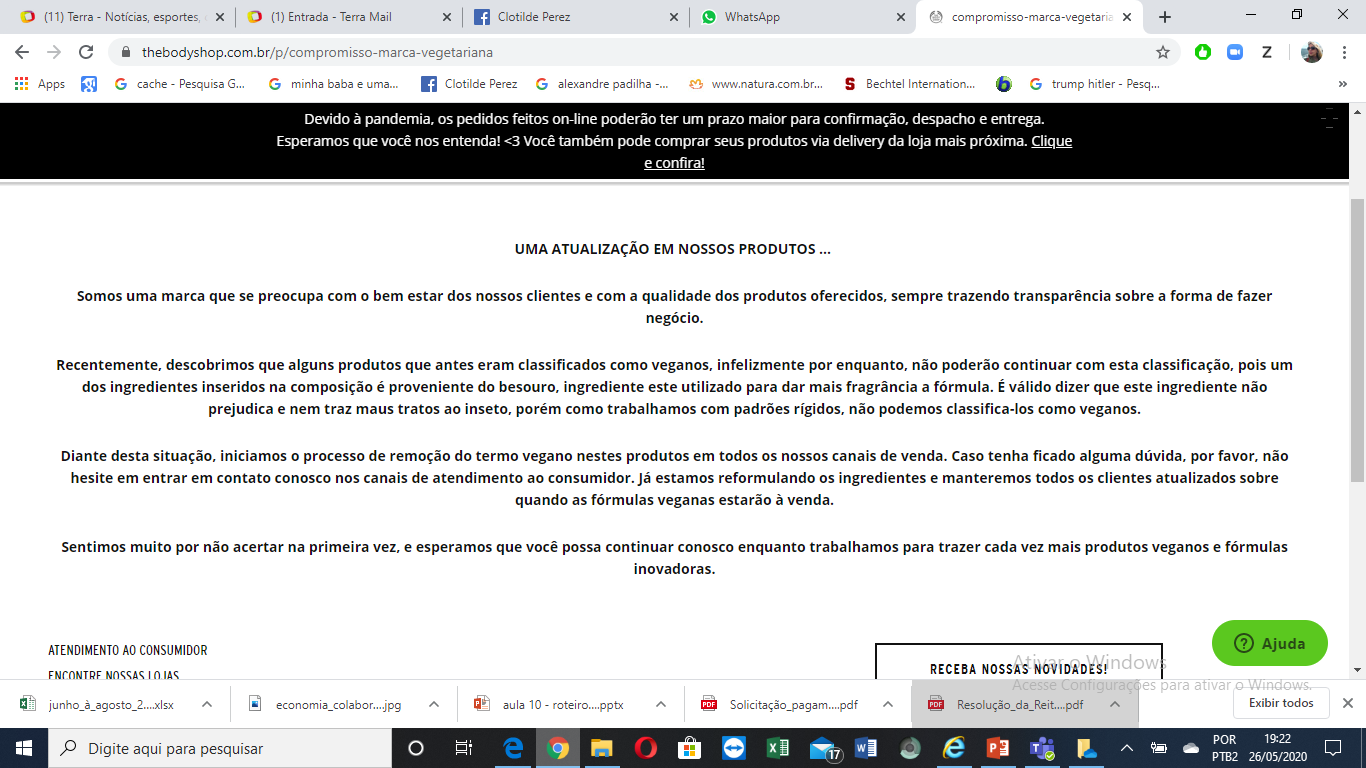 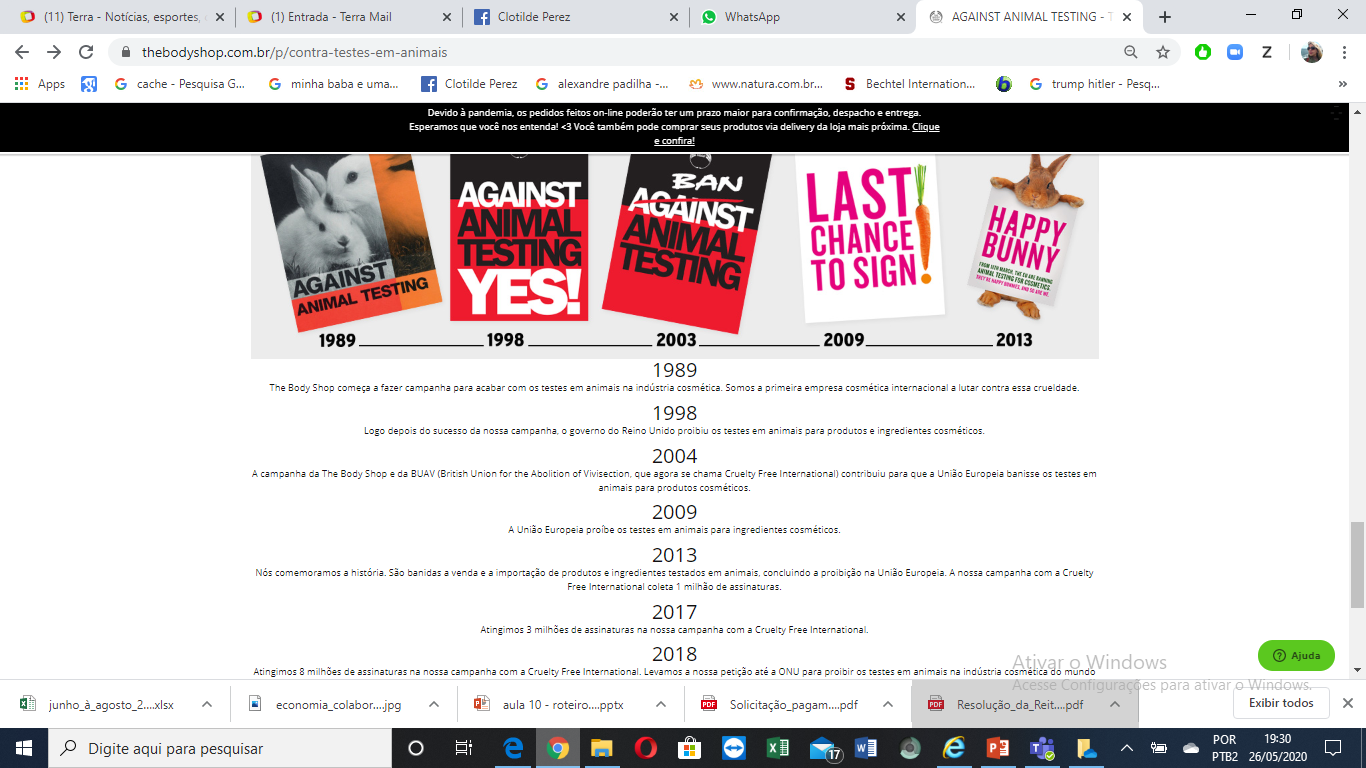 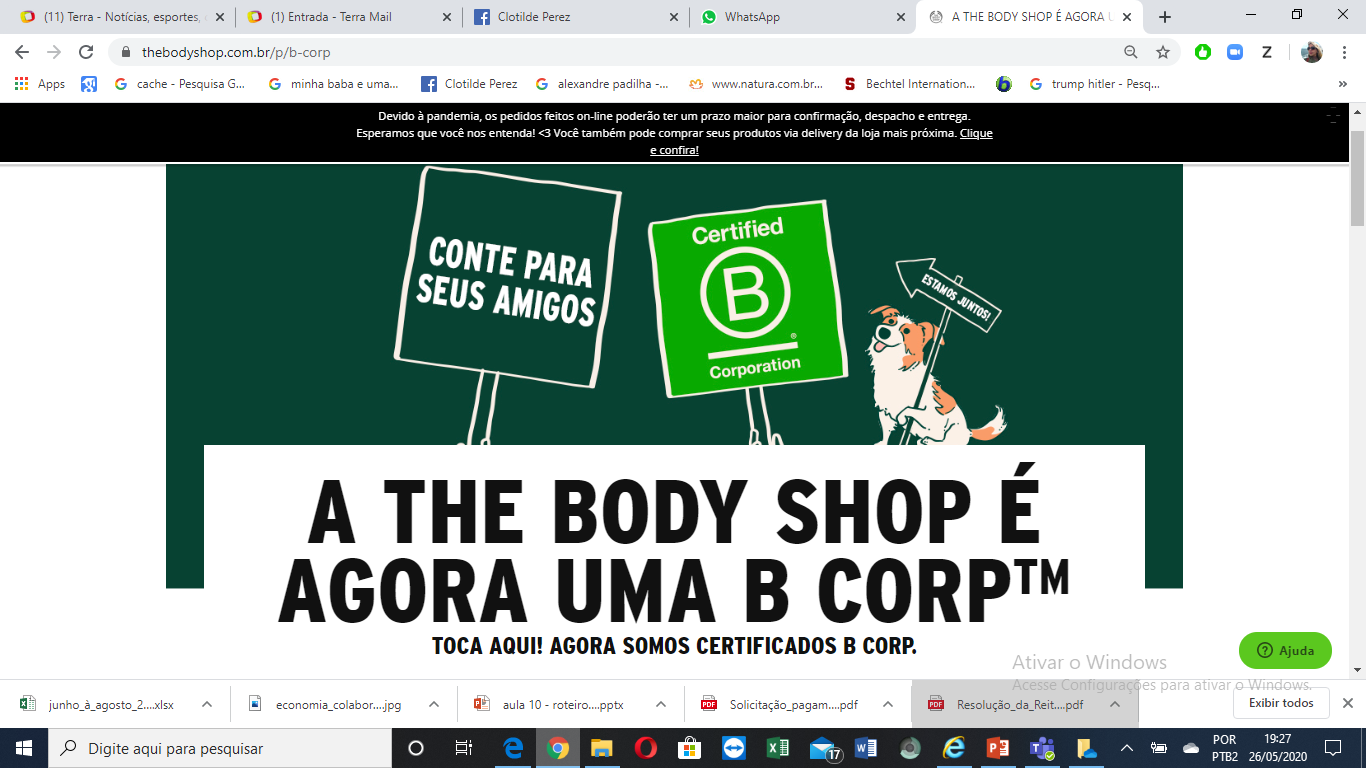 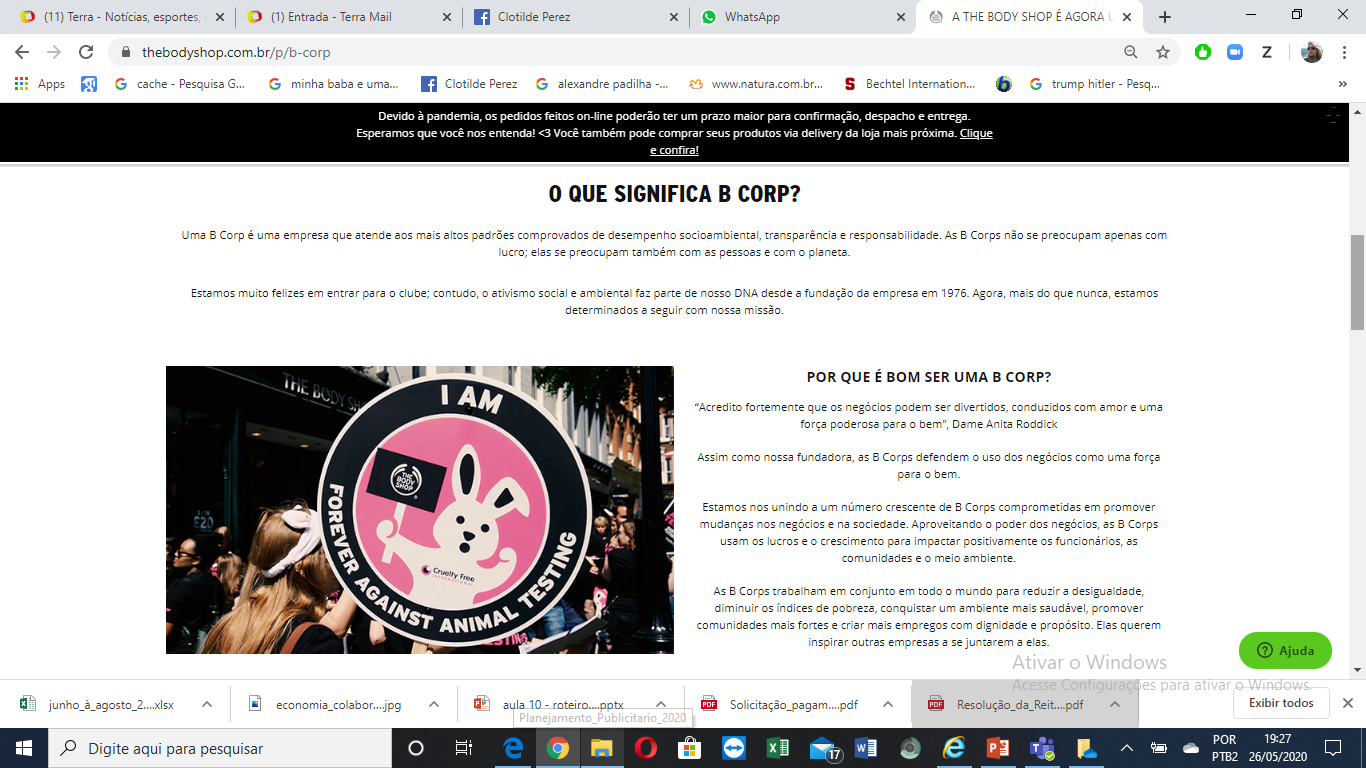 5. Produtos e serviços
6. Produto ou serviço
escolhido
Descrever brevemente todas as linhas de atuação, mesmo que não sejam objeto da campanha atual.
Apresentar em detalhes o produto ou serviço escolhido para a ação de comunicação.
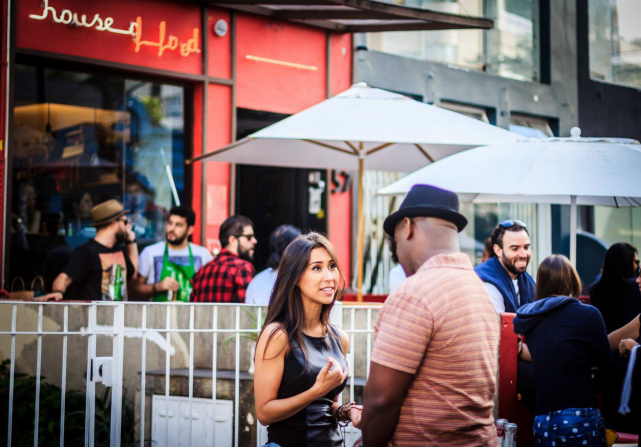 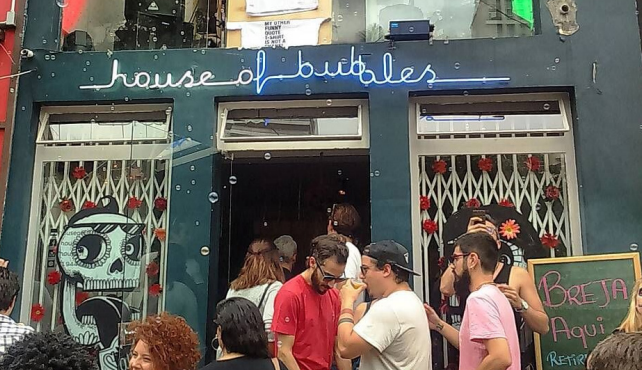 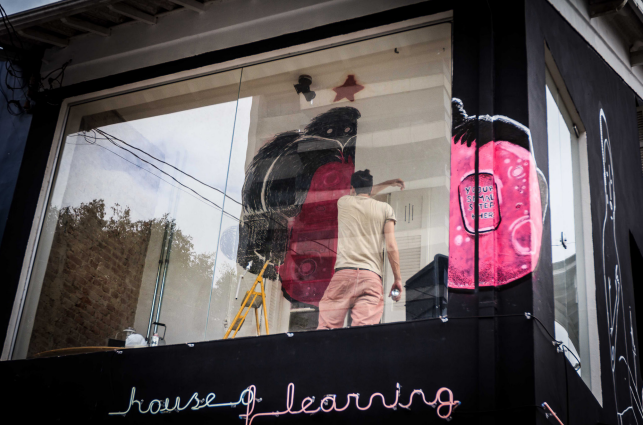 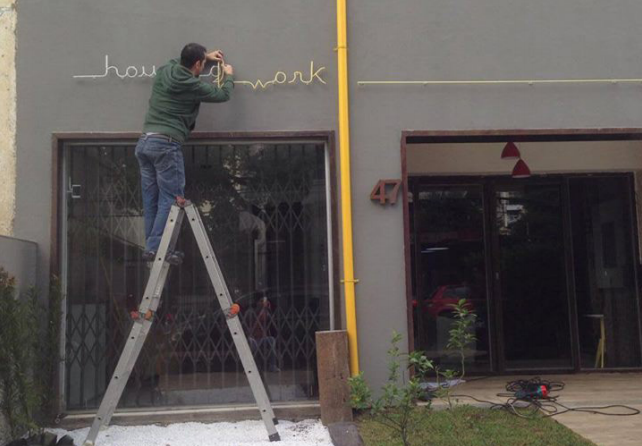 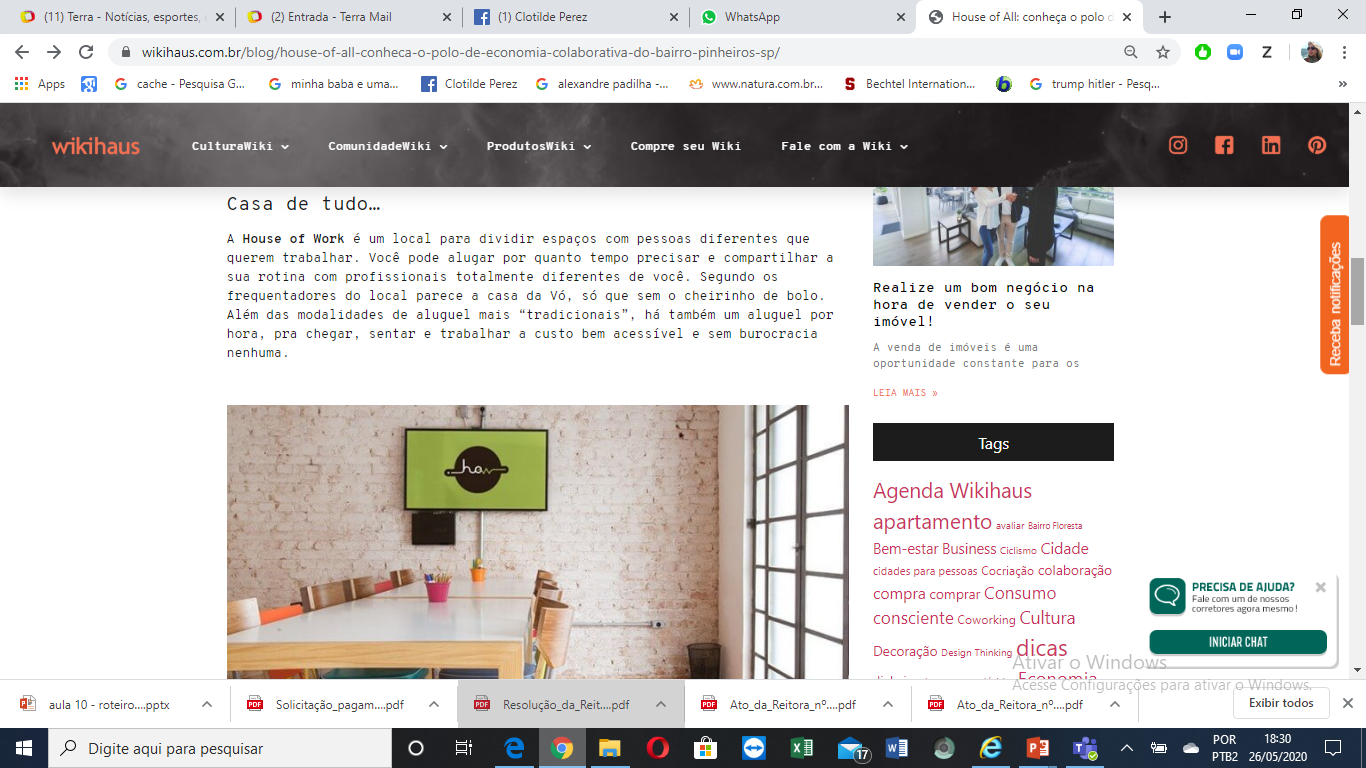 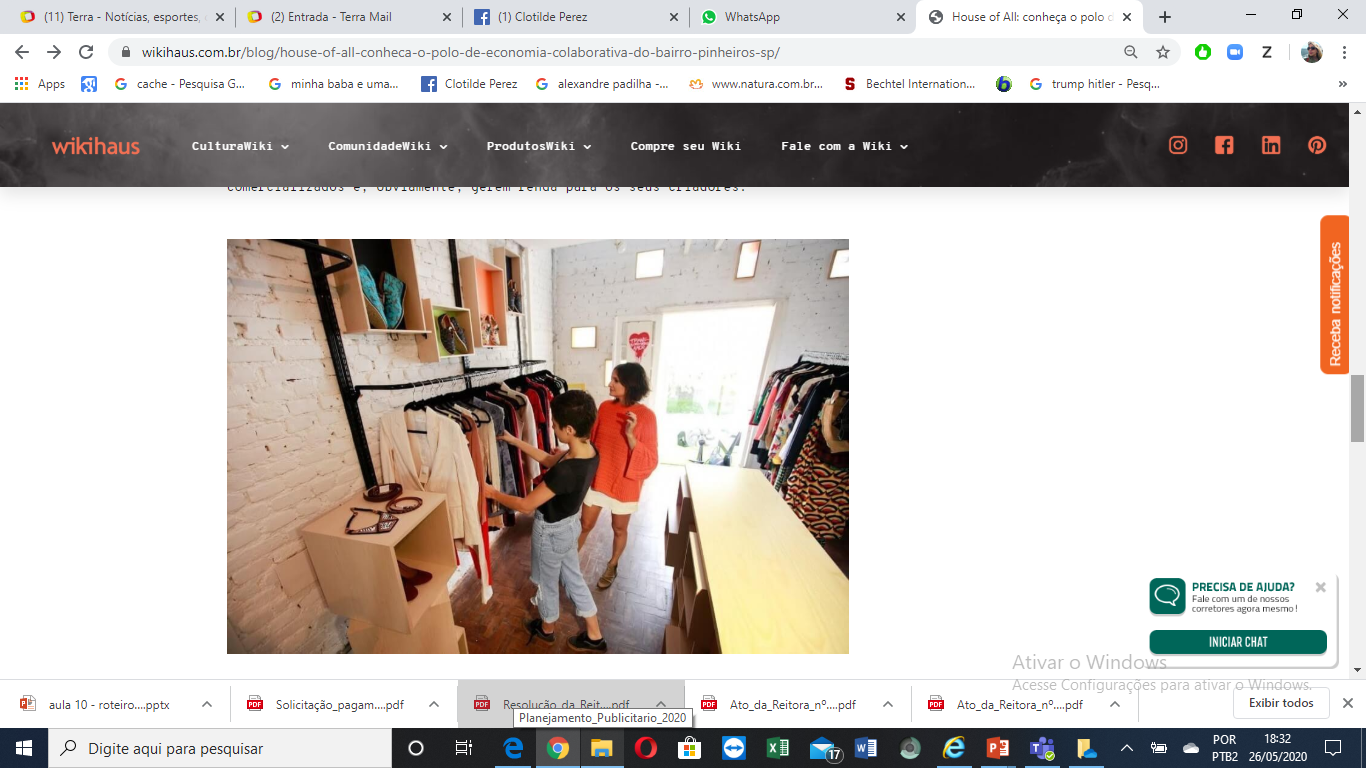 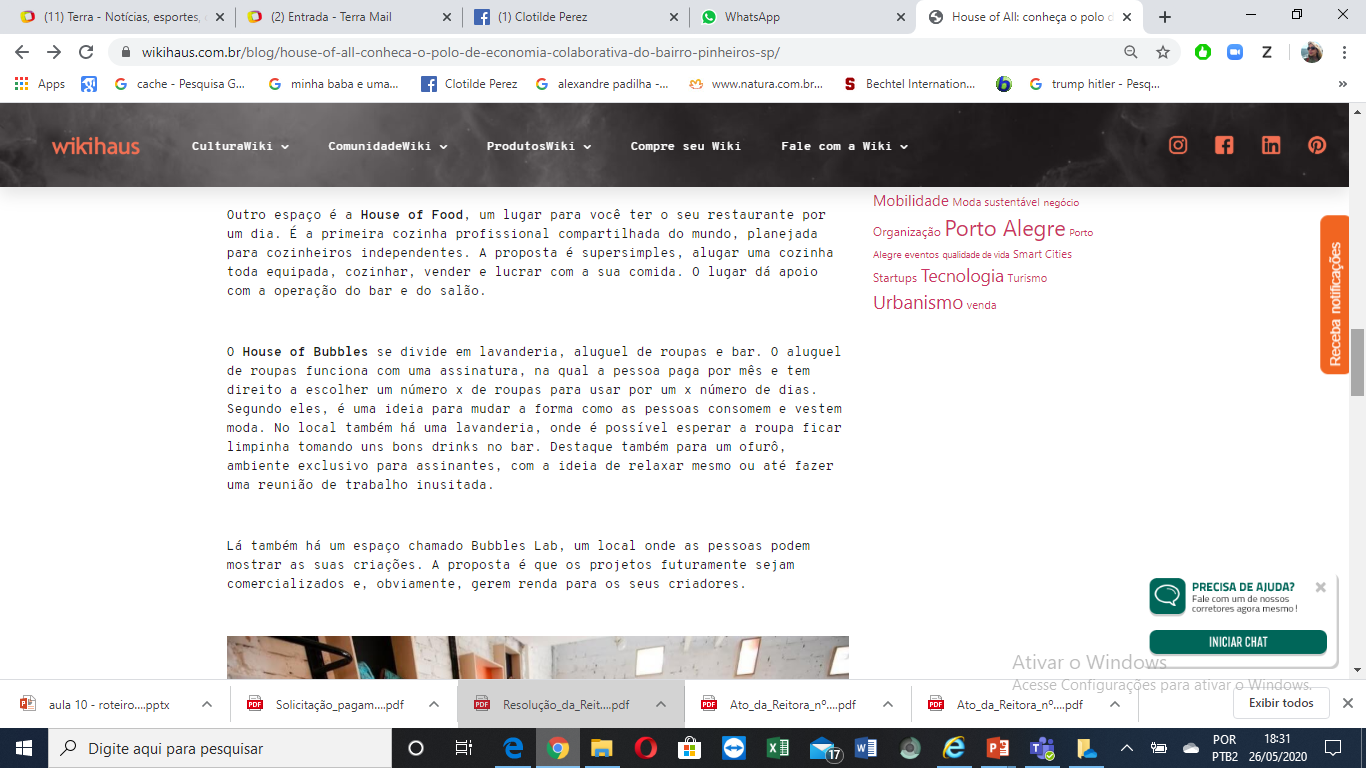 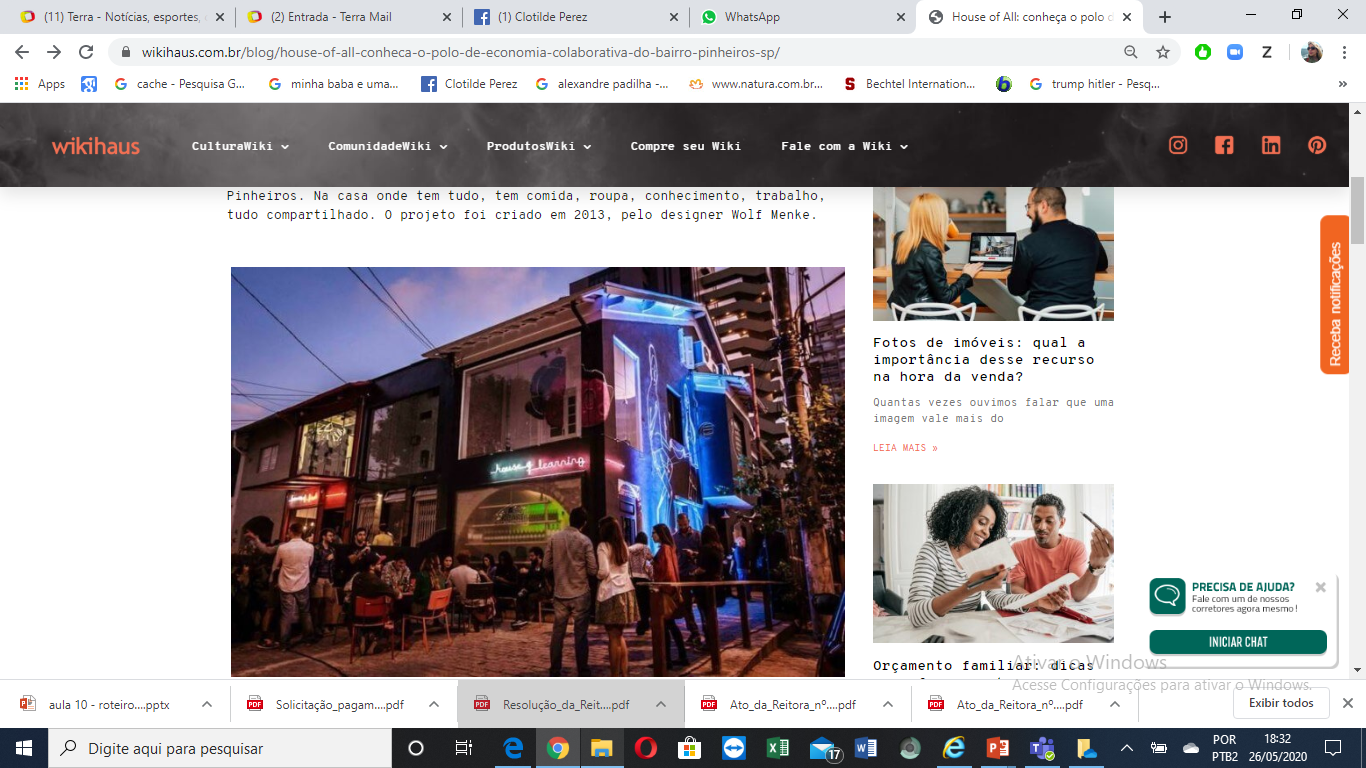 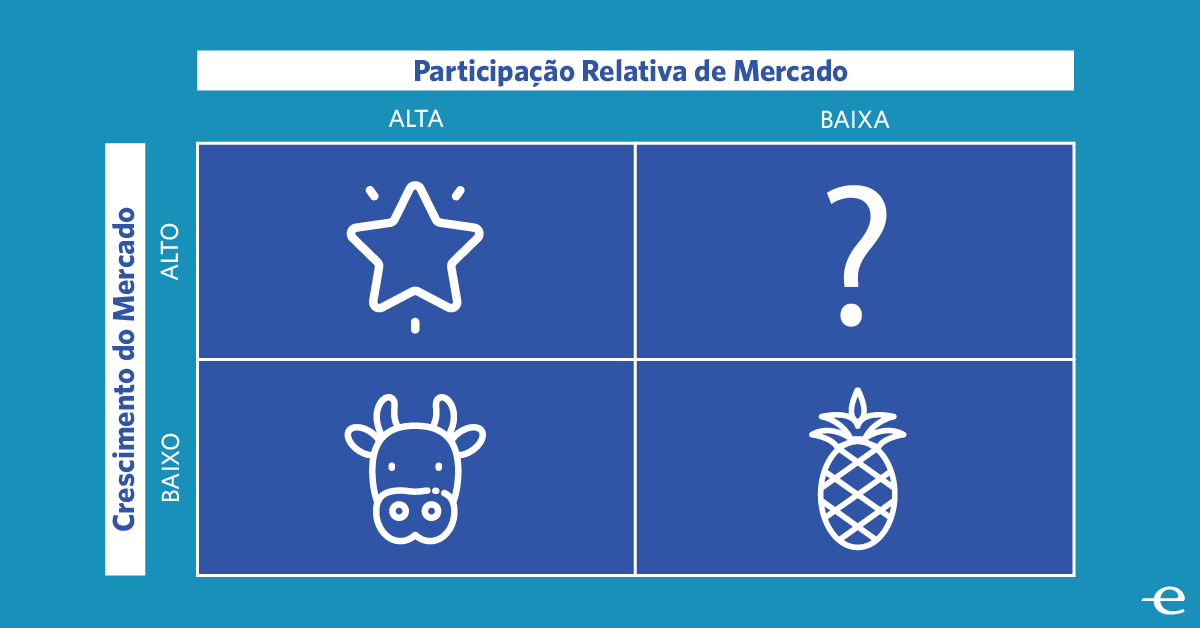 7. Descrição geral
Versões do produto/serviços oferecidos (embalagens, linhas e formas de consumo...)
preços (canais de distribuição ao consumidor)
características diferenciadoras (pontos fortes e fracos)
valores associados ao produto/serviço escolhido
legislação pertinente, quando for o caso (Anvisa, Conselhos profissionais...).
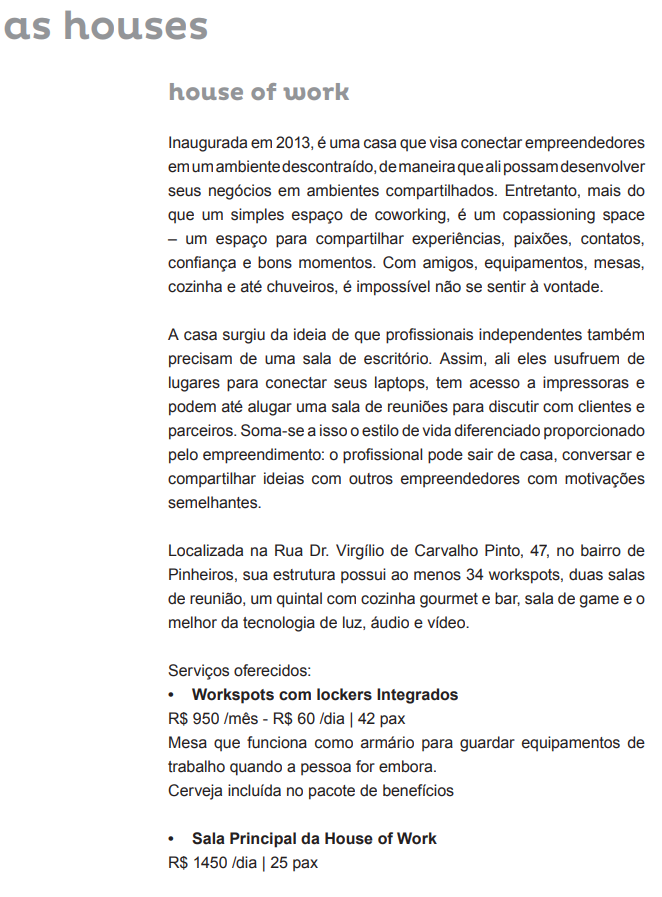 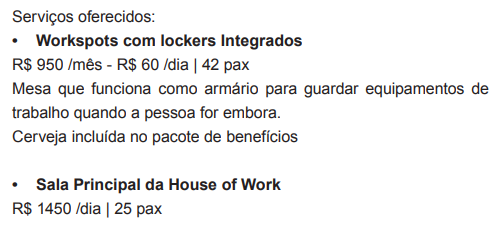 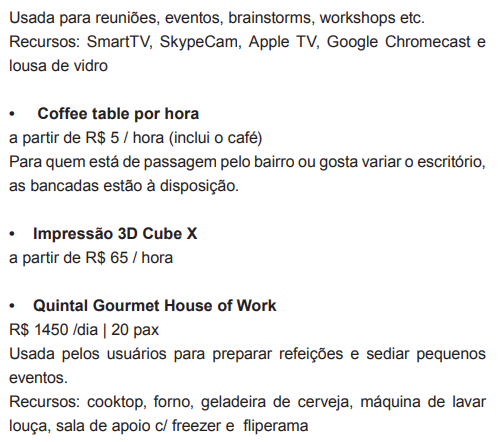 8. Mercado
caracterização: tamanho (atual, potencial e histórico)
distribuição geográfica
evolução e potencialidade
sazonalidade
participação do produto/serviço no total do mercado
objetivos de marketing!
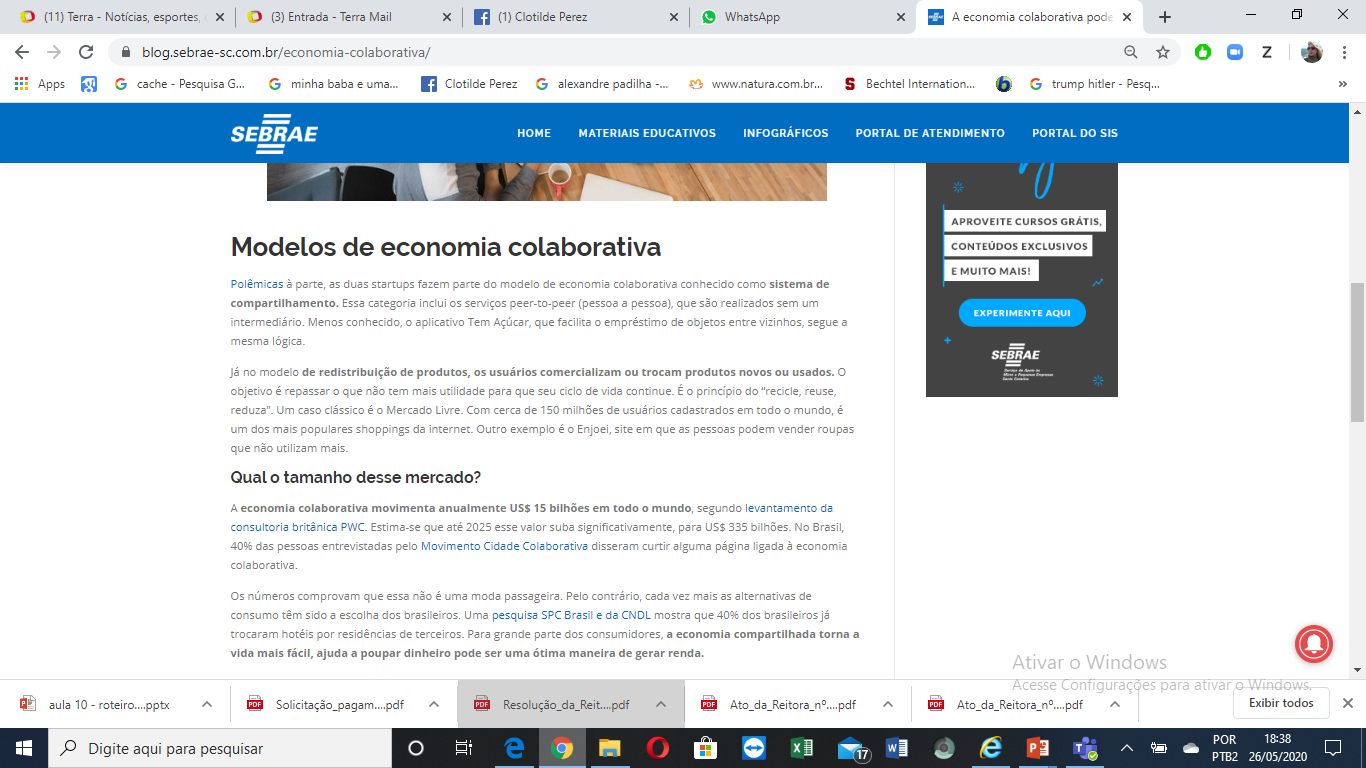 A economia colaborativa movimenta anualmente US$ 15 bilhões em todo o mundo, segundo levantamento da consultoria britânica PWC. 

Estima-se que até 2025 esse valor suba significativamente, para US$ 335 bilhões.

O Brasil ainda não tem dados completos, mas estima-se que o país passará a ter 30% do seu PIB de serviços diretamente ligado ao compartilhamento.

(O PIB do Brasil em 2019, foi de R$ 7,3 trilhões e em 2020 R$ 7,4 trilhões).
Fontes: www.ibge.gov.br
https://blog.hotmart.com/pt-br/economia-colaborativa/
9. Concorrência
concorrentes diretos e indiretos
análise comparativa em relação aos principais atributos do produto/serviço, do mercado e das estratégias de comunicação 

(esta parte não deve ser exaustiva ou extensa, apenas serve para ancorar a estratégia da campanha frente ao mercado concorrencial)
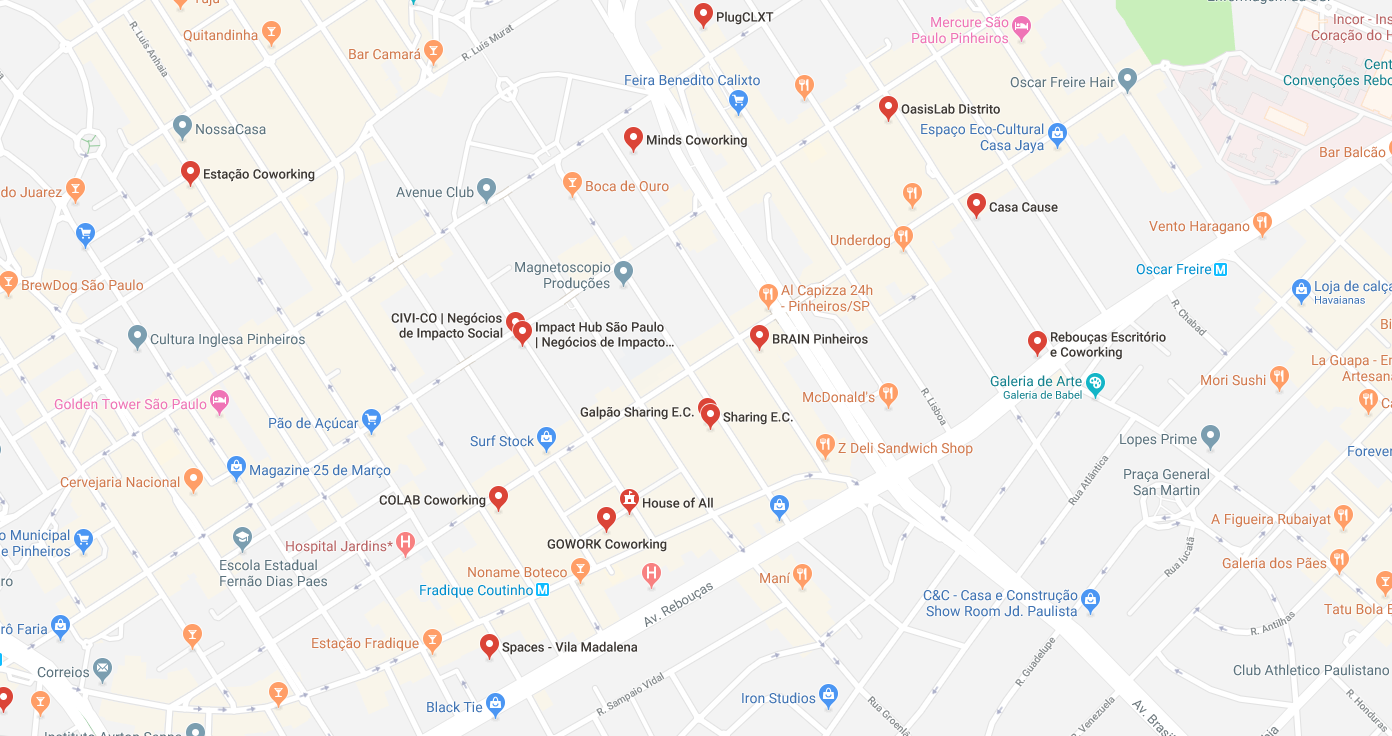 10. Distribuição/logística (incluindo logística de produção)
regiões geográficas cobertas diretamente ou por meio de intermediários
canais de revenda; logística de entrega, armazenamento e distribuição
características dos principais pontos de venda
estratégias e ações de trade marketing
e-commerce etc.
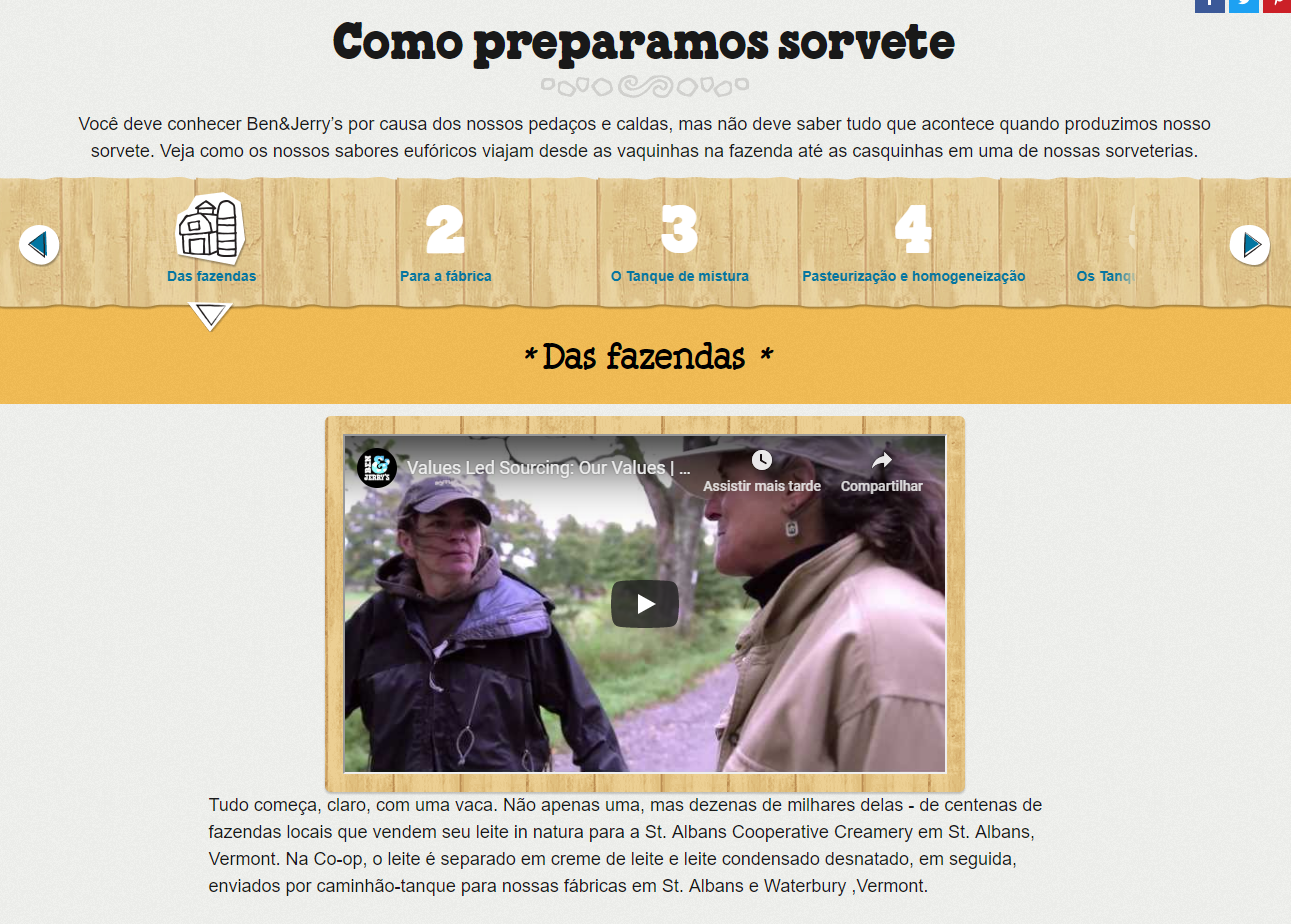 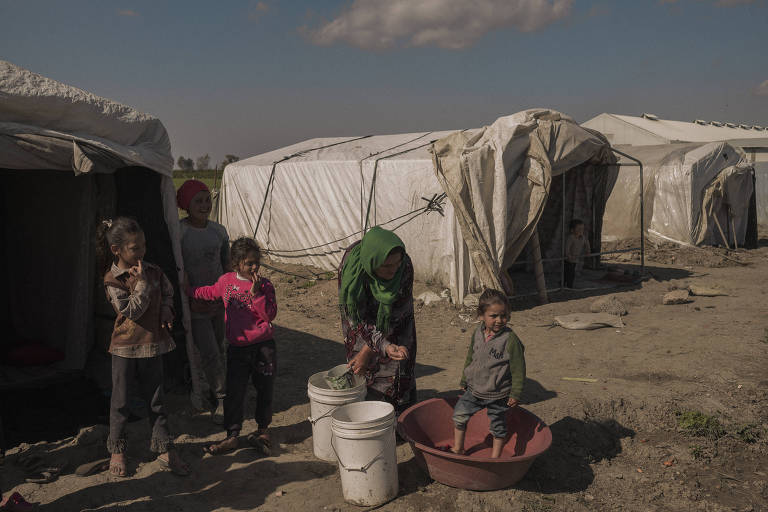 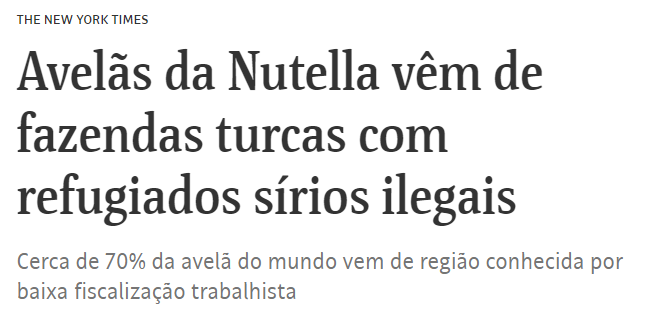 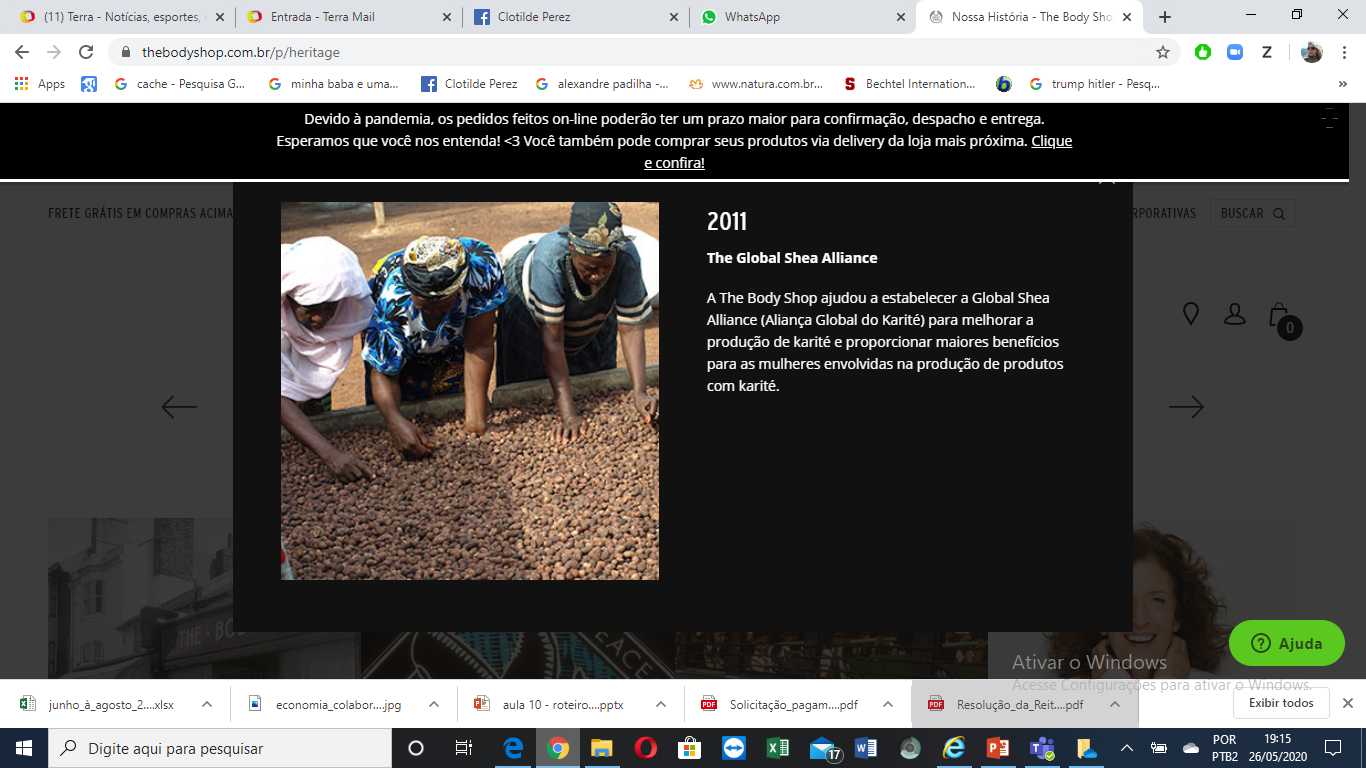 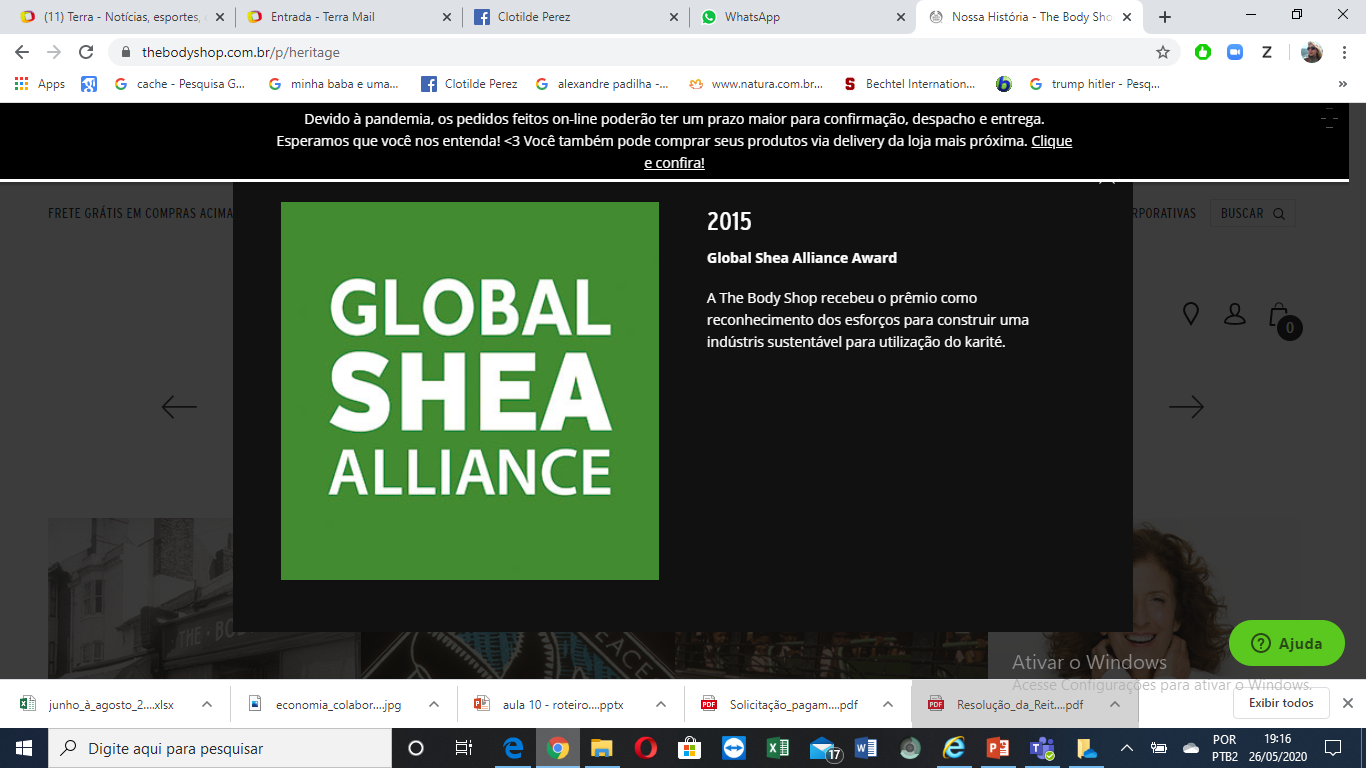 Da colheita da Karité em Gana, passando pelo processamento, comercialização até o produto chegar na casa da consumidora...
11. Consumidor
quem consome; quem compra; quem decide; como consome?
perfil (demográfico; psicográfico; socioeconômico e profissional)
razões de consumo, árvore de decisão do consumidor
hábitos e atitudes de consumo (da categoria e da marca)
rituais de consumo (busca, compra, uso, posse...)
influências ambientais e culturais 
características de exposição em redes sociais e circulação
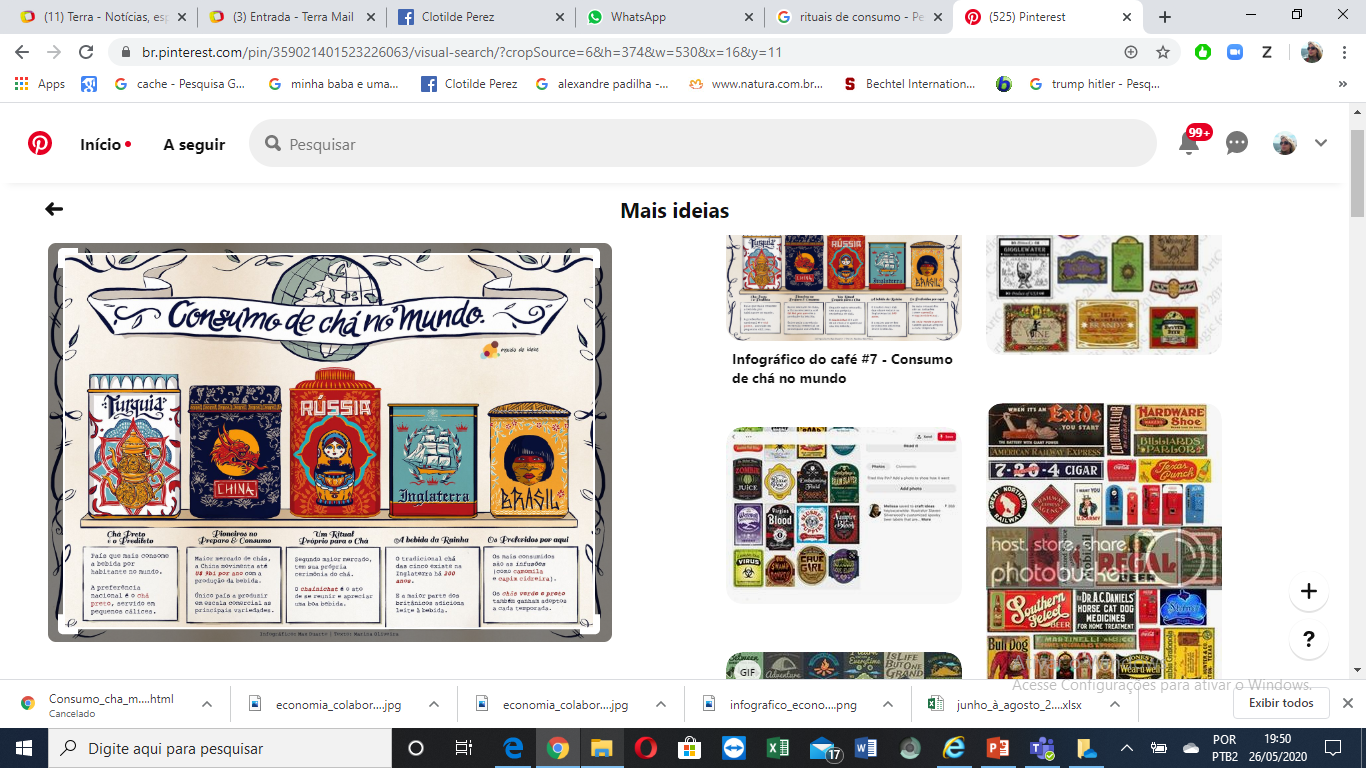 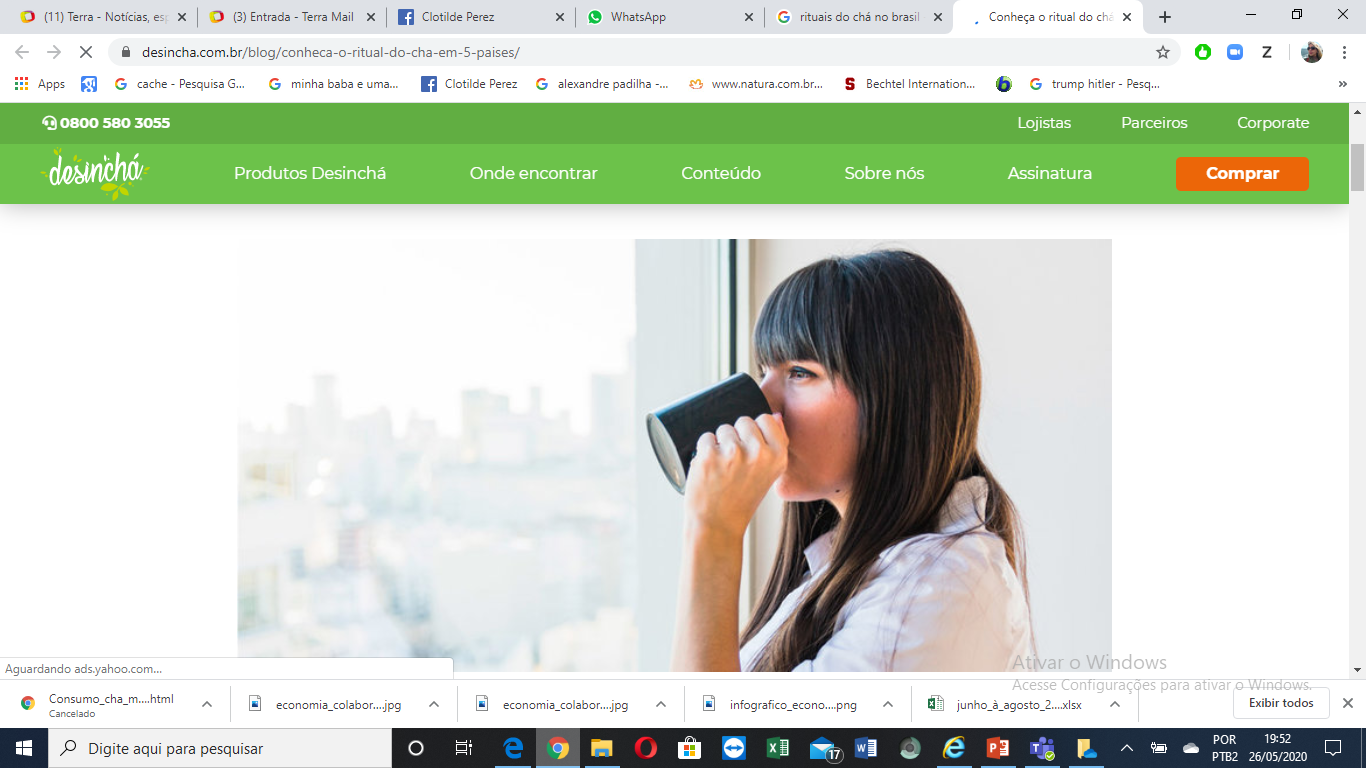 brand idea: evolução do posicionamento e da imagem da marca
histórico de temas e de campanhas realizadas nos últimos 3 anos 
histórico de estratégias de mídia/pontos de contato adotados nos últimos 3 anos (ecologia publicitária)
Pesquisas anteriores de brand image e equivalentes
12. Histórico de comunicação
13. Estratégia(s) de comunicação
problemas e/ou oportunidades
objetivos de comunicação (intenção + quantidade + prazo), por público-alvo
Ecologia a ser adotada (publicidade, promoção, merchandising, assessoria de comunicação, marketing de incentivo, marketing de relacionamento, identidade corporativa, comunicação digital, eventos, branded content etc.) e respectivos públicos (consumidor final, prescritores, influenciadores, etc.) 

Não esqueçam: objetivos de comunicação colaboram, mas são diferentes dos objetivos de marketing.
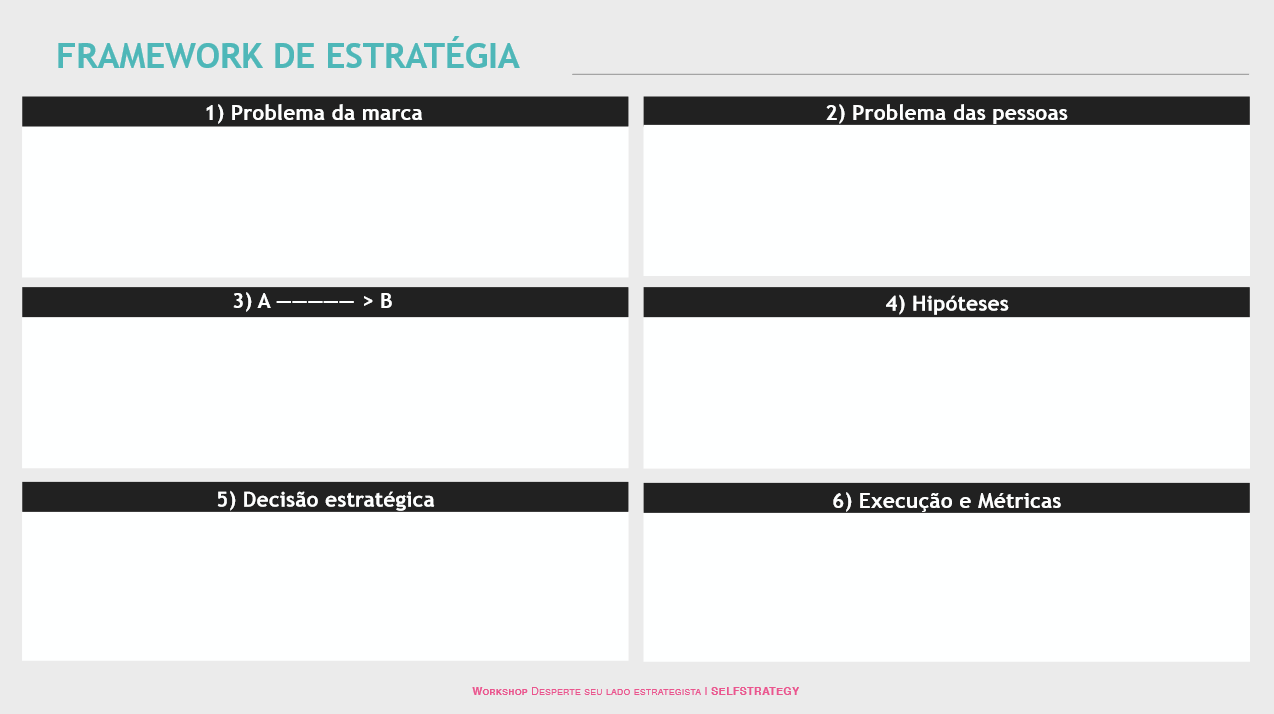 NÃO PRECISA
14. Estratégia de criação + criação
posicionamento adotado
conceito (tema central; benefício motivador, promessa básica e sua relação com a Brand Idea identificada)
justificativa ou “reason why”
imagem-chave; palavra-chave; estilo / “tom de voz”
descrição de cada peça ou ação (direção de arte, texto, tipografia, roteiros, som, cenografia...)
uso de direitos autorais (quando for o caso)
15. Estratégia de mídia/
contatos/ações
objetivos por tipo de público e tipo de contato
seleção dos meios/formatos
cobertura geográfica; período; frequência; reforço...
cronograma
Projex
16. Verba necessária
orçamentos e taxas de agências envolvidas
distribuição da verba necessária por:
ação de comunicação
produção
mídia
taxas, licenças e remuneração dos profissionais envolvidos
Projex
17. Previsão de resultados e 
definição de métricas
18. Produção da campanha
Especificar o modo de verificar se a ação atingiu os objetivos propostos
KPIs
Cronograma
27/06
15 de Junho
Final: 22 de junho
11 de maio
18 e 25 de Maio
Entrega dos trabalhos completos por escrito


Apresentação – 20min. por grupo
Roteiro do planejamento
Normalização do Consumo (aula)
A produção de sentido pela mídia (palestra Eliara Santana)
Semiótica aplicada ao planejamento

Orientação dos grupos